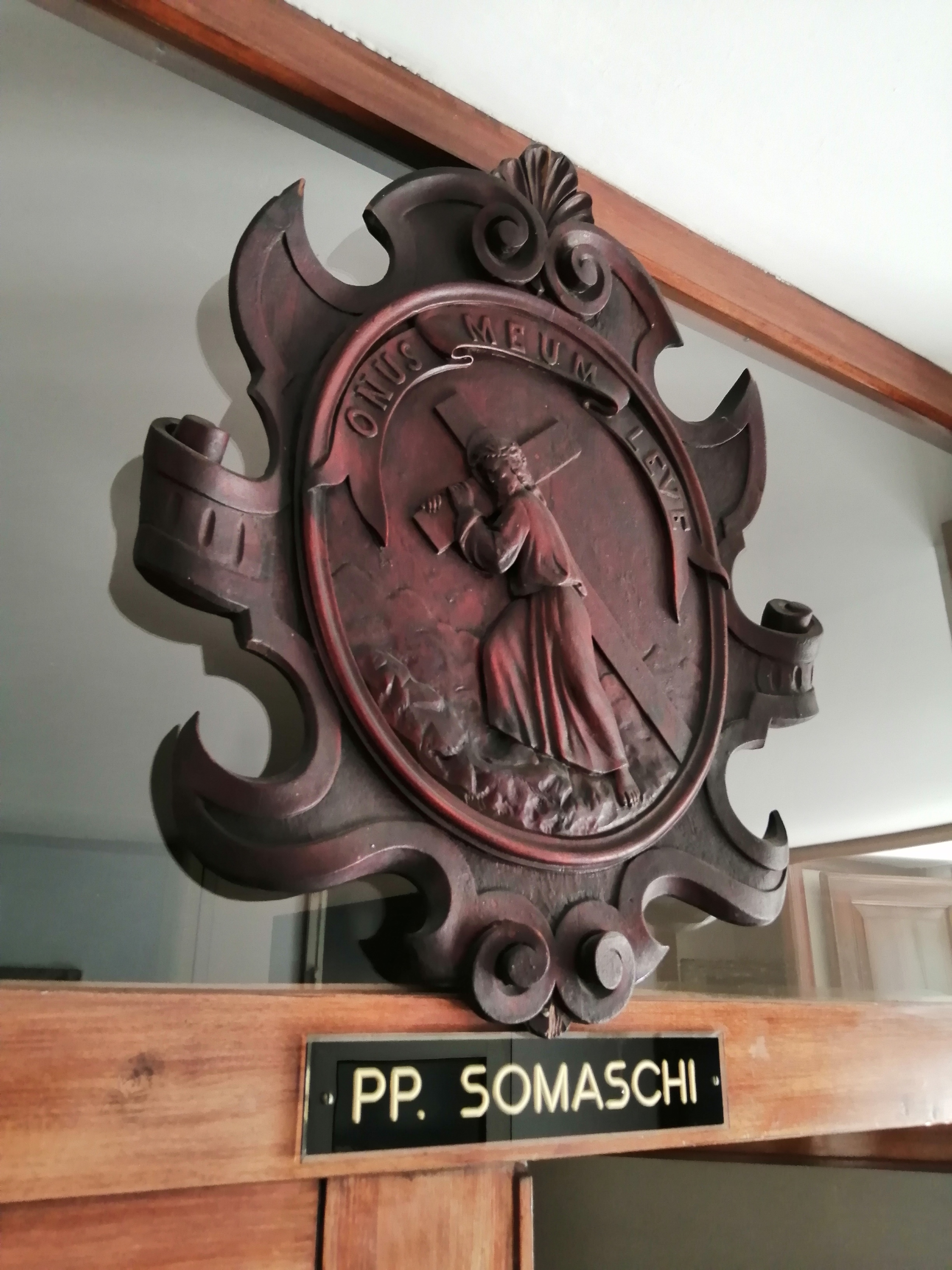 Treviso, S. Maria Maggiore, portineria della casa dei Padri
Treviso, S. Mar ia Maggiore, portineria casa dei Padri.
Lodi, Collegio dell’Angelo Custode, ingresso alla casa dei Padri, foto di P. Secondo Brunelli
Lodi, Collegio dell’Angelo Custode, stemma sulla porta della chiesetta del Collegio. Subito alla destra di questa porta, l’unica, vi la porta della casa dei Padri, con lo stemma di Gesù Portacroce.Foto di P. Secondo Brunelli.
Lodi, Collegio dell’Angelo Custode, le due porte: della chiesetta, a sinistra, ingresso casa dei Padri, a destra.La didascalia della diapositiva è errata.
Genova, S. Maria Maddalena, in marmo,pannello centrale del pulpito.
Nervi (GE), Collegio Emiliani, chiesa.
Lugano, S. Antonio
Feltre, SS. Vittore e Corona.All' interno della chiesa, navata sx.Opera spezzata e ricomposta.Didascalia in basso: «[I]nsignia Con. Reg. Somaschae» , «Anno Domini / 1683»
Quero, Castelnuovo.Appeso all'esterno della torre grande, sopra la porta di ingresso.Proviene da qualche antica casa somasca; posto in opera nel 1928.
Como, Collegio Gallio, chiesa.Posto all' esterno della facciata, sopra il portone di ingresso della chiesa.Dovrebbe risalire al 1754, anno di consacrazione della chiesa; mentre la facciata (eccetto l' ornamentazione del portone) fu sistemata nel 1899.Didascalia: «INSIGNE (sic per INSIGNIA) [CONGREGATIONIS DE] SOMASCHA» (parti del testo abraso dal tempo).
Somasca, Mater Orphanorum.Alla base centrale dell' altar maggiore volto verso la parete.
Rapallo, cimitero.
Da una foto trovata il 27 ottobre 2019 a Rapallo (Istituto Emiliani), tra le foto contenute in alcuni scatoloni e servite probabilmente come materiale per Vita Somasca.La foto è stata portata in AGCRS il 27 ottobre 2019.Su questa foto è stato realizzato il disegno a china su carta oleata, catalogato qui con il n. 136.
Como, Collegio Gallio, metallo
Como, Collegio Gallio.Cartagloria, fusione in bronzo.Conservata in Archivio (sopra gli Armadi dei libri del Fondo Antico).Con didascalia: «»ONUS MEUM LEVE.Si veda il particolare nella scheda n. 15
Como, Collegio GallioCartagloria, fusione in bronzo (particolare).Conservata in Archivio (sopra gli Armadi dei libri del Fondo Antico).Con didascalia: «»ONUS MEUM LEVE.Si veda la foto intera nella scheda n. 154.
Como, Collegio Gallio.Cartagloria, rame argentato e sbalzato.Conservata in Archivio (sopra gli Armadi dei libri del Fondo Antico).Si veda il particolare nella scheda n. 157.
Como, Collegio Gallio.Cartagloria, rame argentato e sbalzato.Conservata in Archivio (sopra gli Armadi dei libri del Fondo Antico).Si veda foto intera nella scheda n. 156.